Интерактивная игра 
по сказкам
Шарля Перро
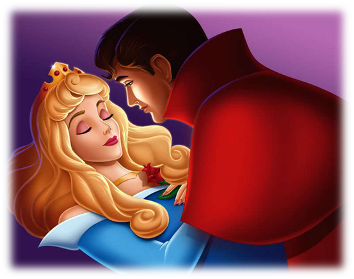 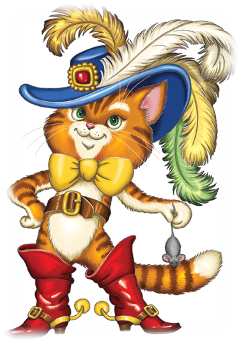 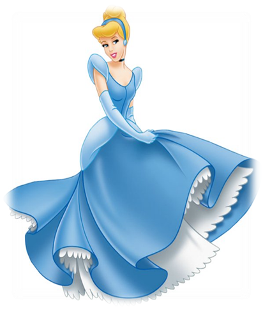 Автор: Лукина Ольга Вячеславовна
педагог – библиотекарь
МОУ Весьегонская СОШ
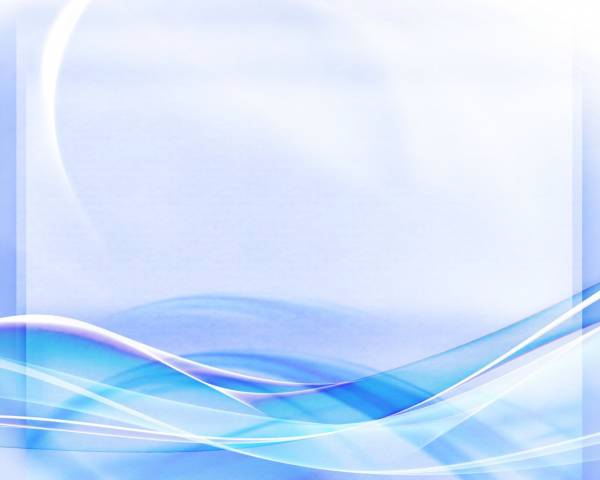 Шарль Перро
(родился 12 января 1628 в городе Париж — умер16 мая 1703) — французский поэт и критик, член Французской академии с 1671, ныне известный в основном как автор «Сказок матушки Гусыни».
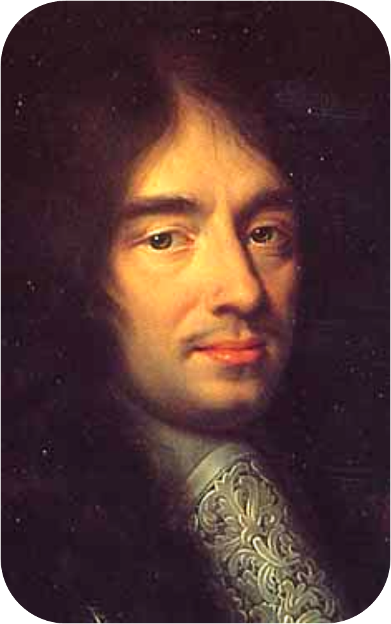 Шарль Перро 
родился в семье судьи Парижского парламента 
Пьера Перро 
и был младшим из семи детей (вместе с ним родился и брат-близнец Франсуа, умерший через 6 месяцев). 
Из его братьев Клод Перро был известным архитектором.
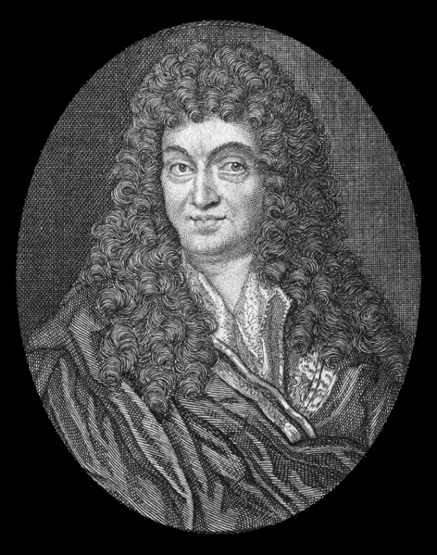 Шарль Перро учился в университетском коллеже Бовэ, который бросил, не доучившись. 
Купил лицензию адвоката, но вскоре оставил эту должность и поступил клерком к своему брату архитектору Клоду Перро. 
Перро был довольно плодовитым литератором, но его художественные произведения, за исключением сказок, вскоре были забыты. 
В 1697 г. опубликовал сборник «Сказки матушки гусыни, или Истории и сказки былых времен с поучениями». Сборник содержал 9 сказок, представлявших собой литературную обработку народных сказок  кроме одной («Рике-Хохолок»), сочиненной самим Перро. 
Свои сказки Перро издал не под собственным именем, а под именем своего 19-летнего сына Перро д’Арманкура.
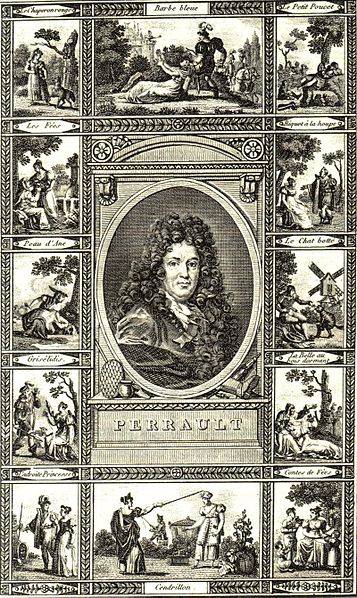 Раннее издание сказок 
с портретом автора
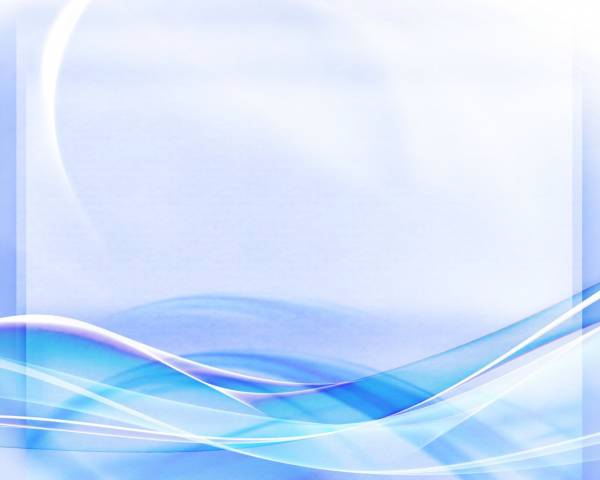 1
1
2
14
14
2
13
3
3
13
команда
красных
команда
синих
12
4
4
12
5
11
5
11
10
6
6
10
9
9
7
7
8
8
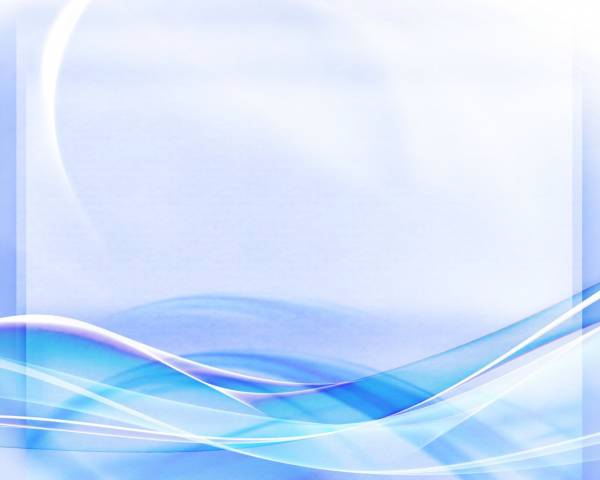 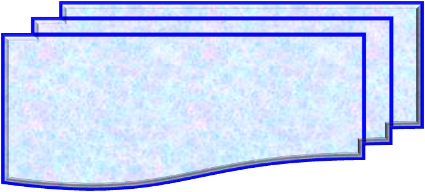 Воспитанницу - принцессу
1
«Ослиная шкура»
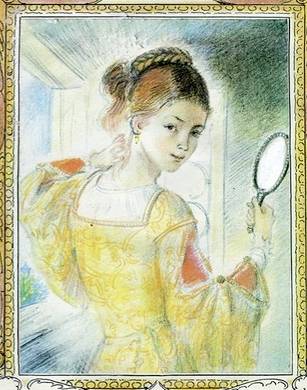 Кого министры посоветовали королю в жёны, когда 
умерла его первая жена?
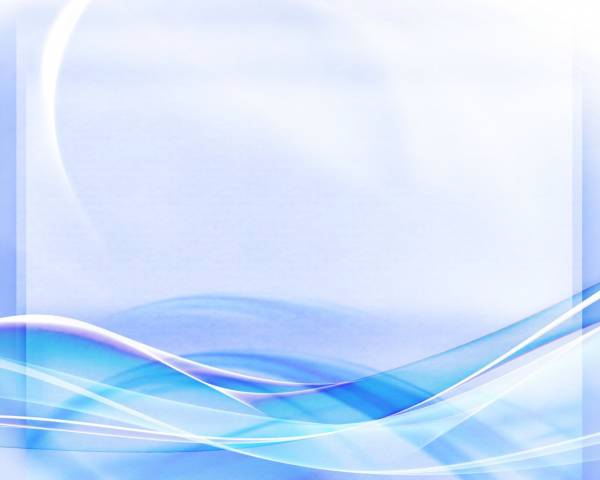 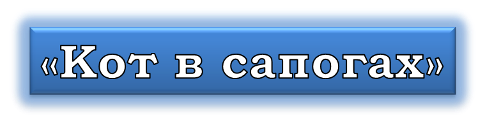 2
Что оставил мельник в наследство своим сыновьям?
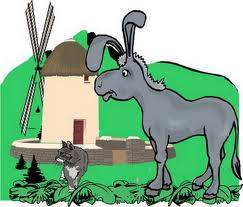 Мельницу, 
осла, кота
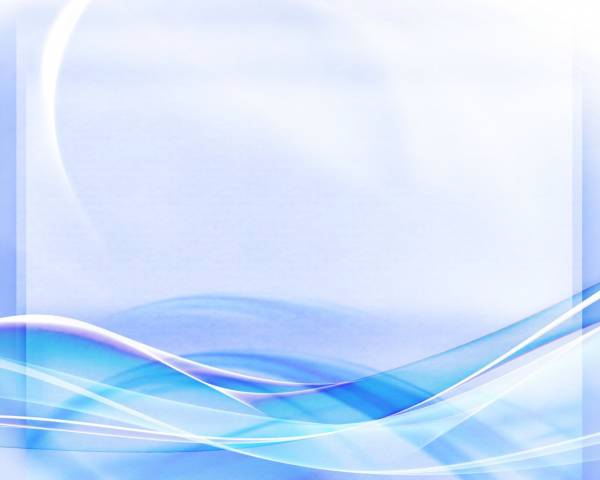 3
«Волшебница»
На кого похожа  младшая дочь?
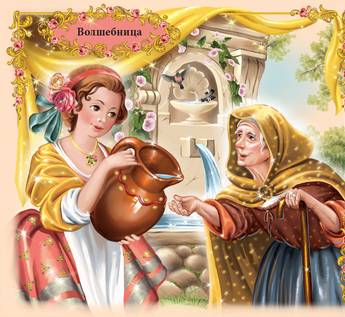 На отца – добра и вежлива
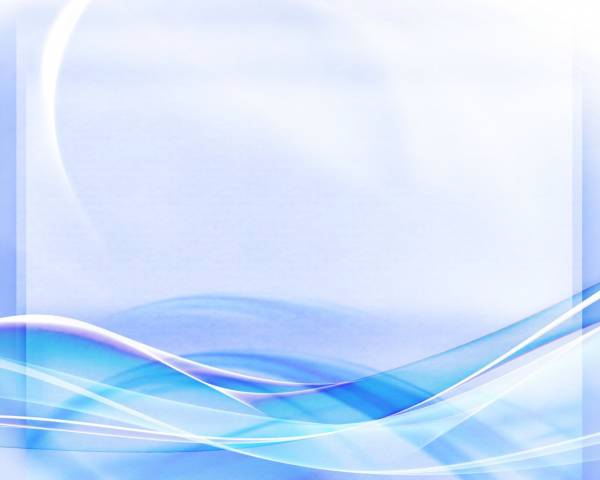 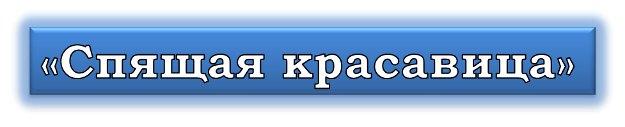 4
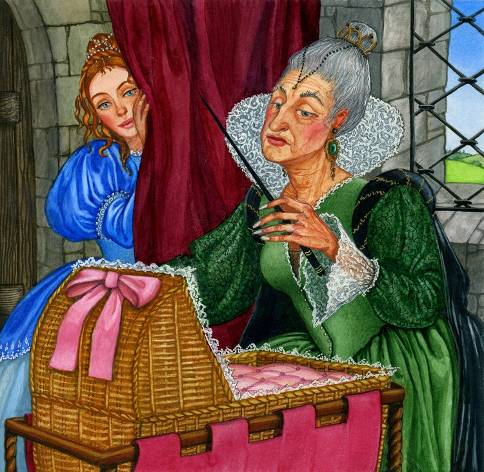 Почему на пир, в честь рождения принцессы, не пригласили одну из волшебниц?
Думали, что она умерла.
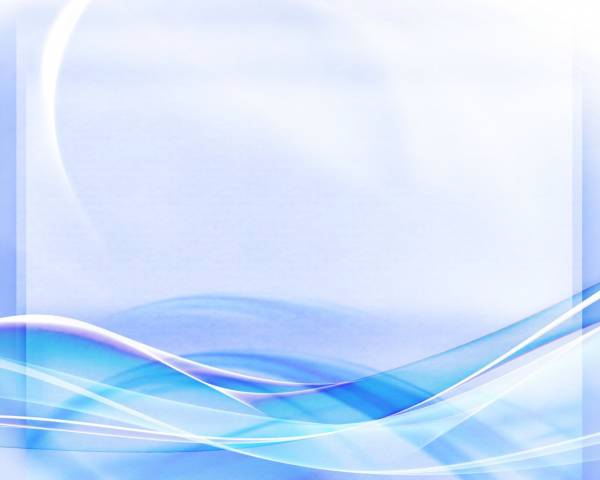 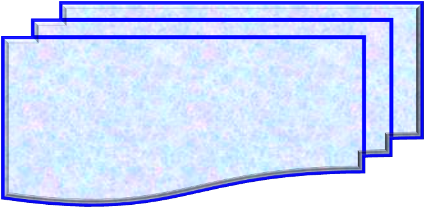 Он будет умнее всех в королевстве.
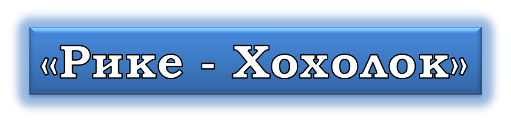 5
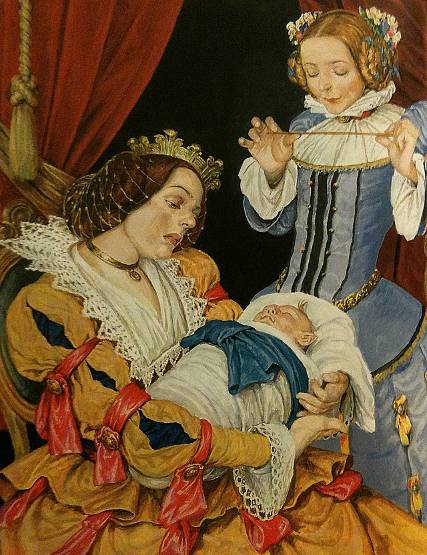 Что сказала добрая волшебница об уродливом ребёнке?
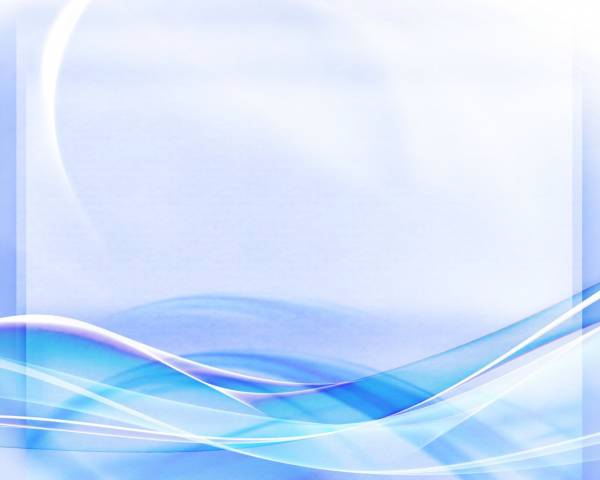 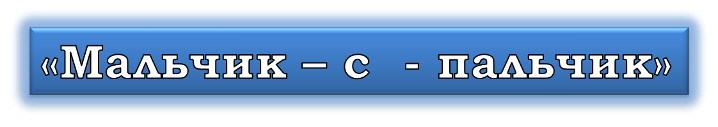 6
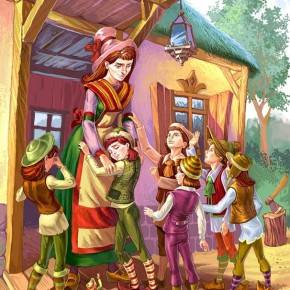 Сколько было детей у дровосека?
7 детей
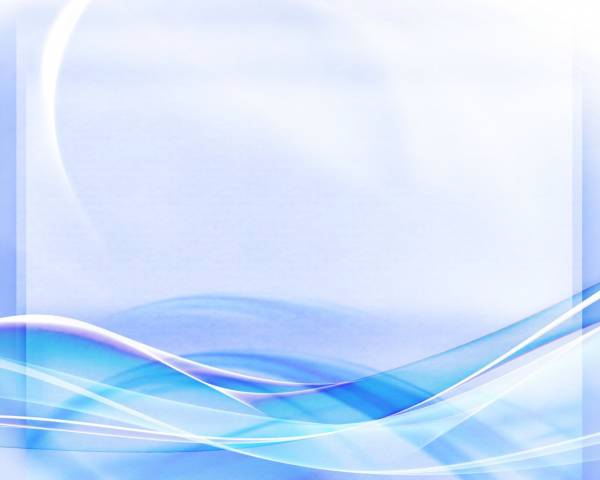 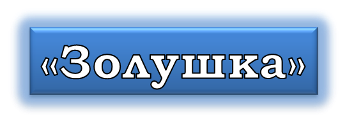 7
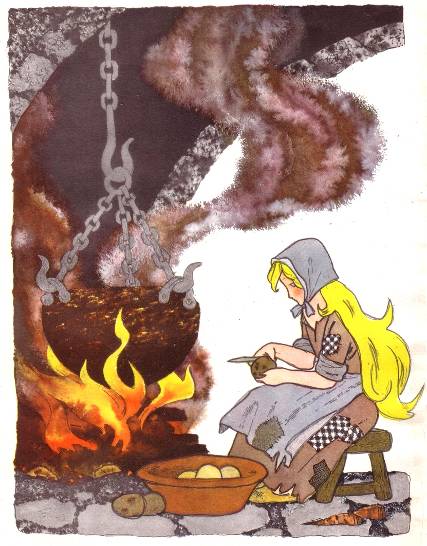 Где спала Золушка?
Не чердаке под самой крышей.
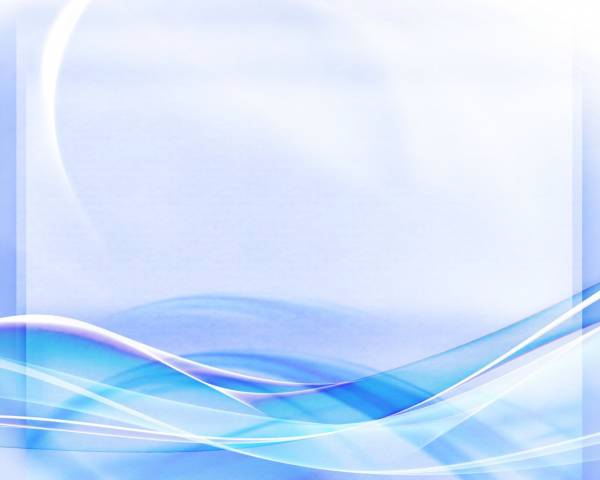 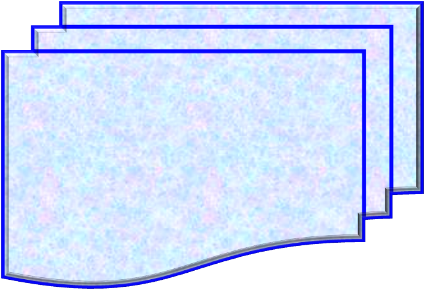 Шкуру его любимого осла.
8
«Ослиная шкура»
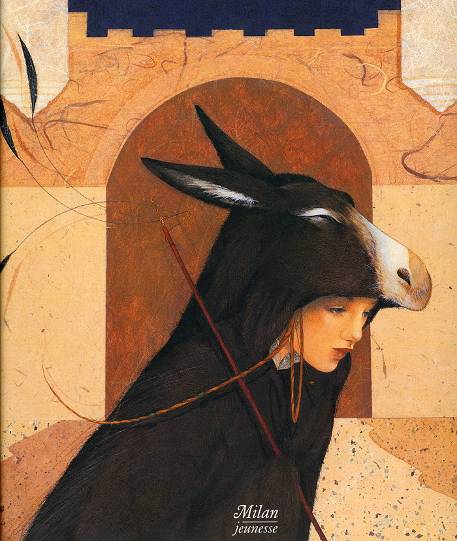 Что потребовала от короля принцесса в последний раз?
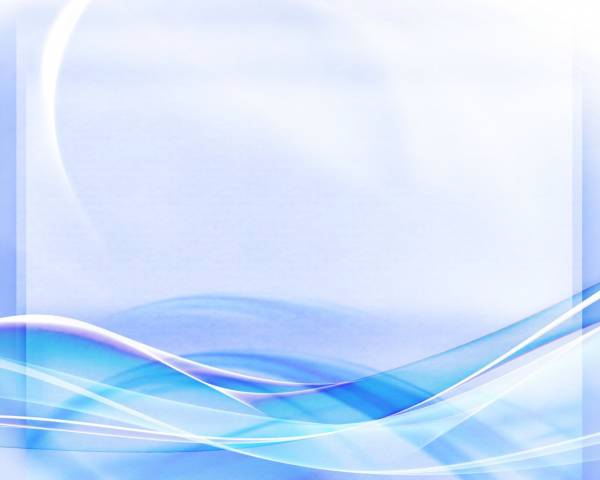 9
«Волшебница»
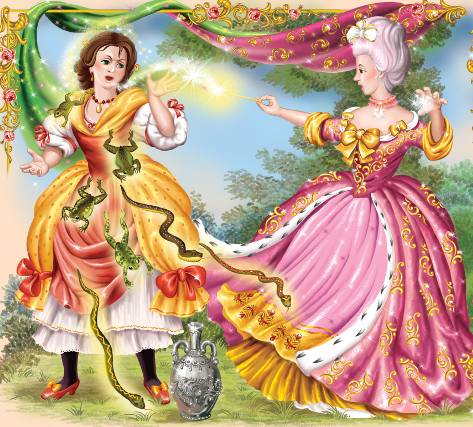 Кем предстала волшебница 
перед старшей дочкой, когда та отправилась за водой?
Молодой красавицей
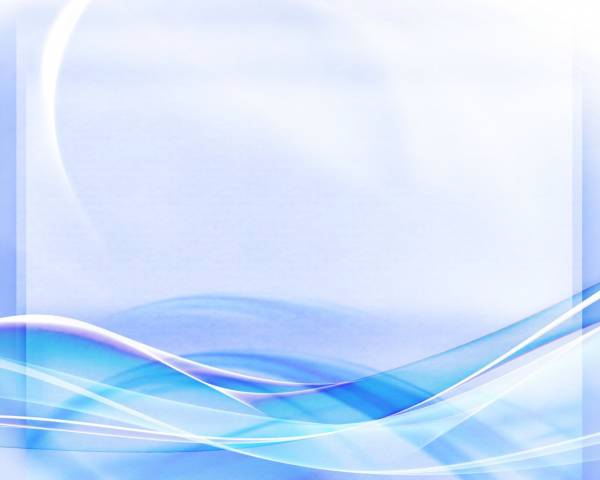 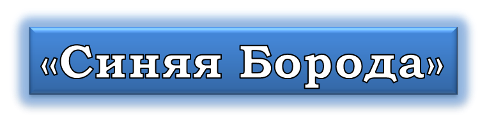 10
Что появилось на ключе, которым жена Синей Бороды открыла запретную дверь?
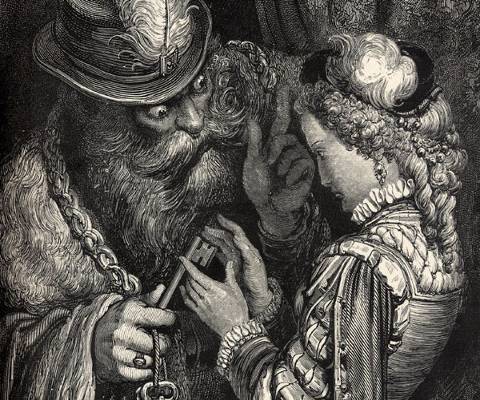 Пятно крови
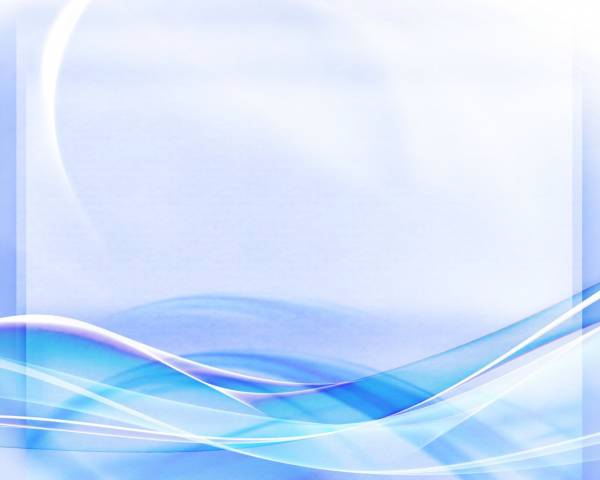 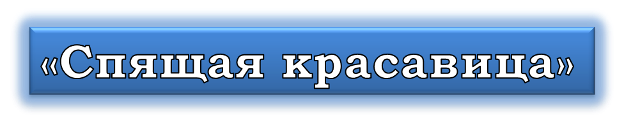 11
Каким образом добрая волшебница изменила страшное пожелание злой колдуньи?
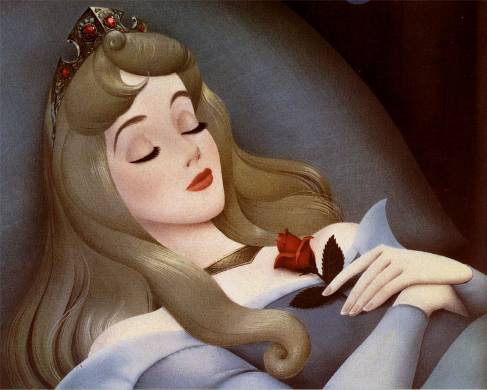 Она сказала, что принцесса не умрёт, а заснёт.
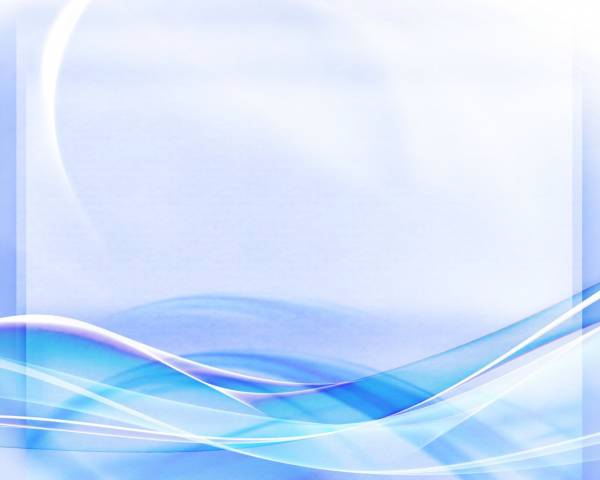 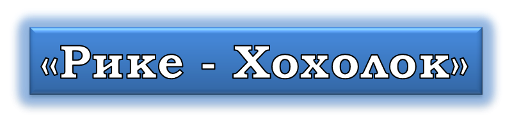 12
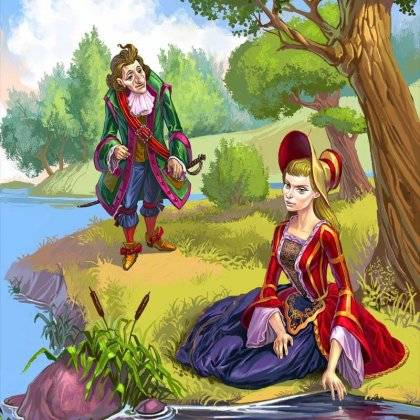 Сколько времени дал подумать принцессе над его предложением Рике – Хохолок?
Один год
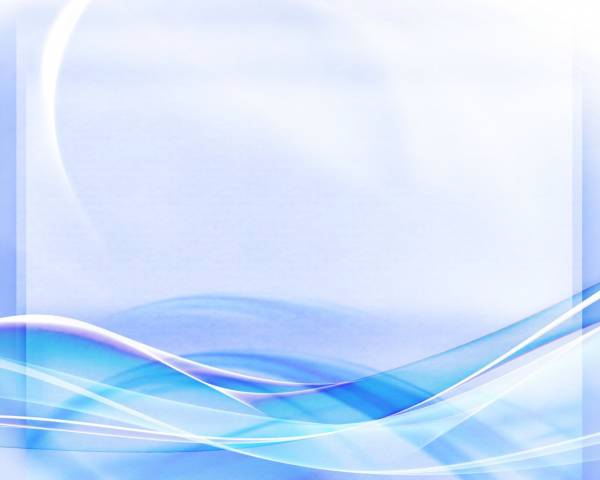 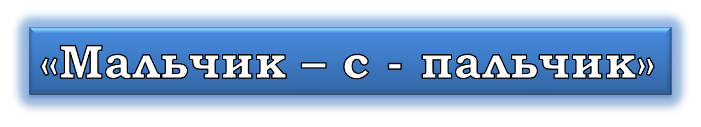 13
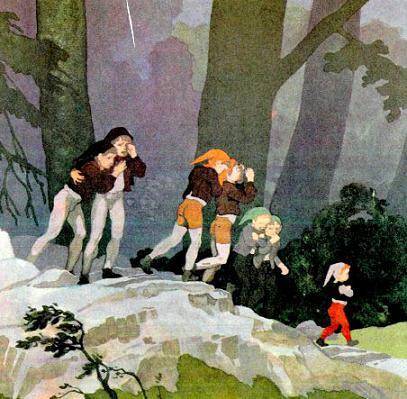 С помощью чего Мальчик – с –пальчик спас своих братьев в первый раз?
С помощью маленьких белых камешков.
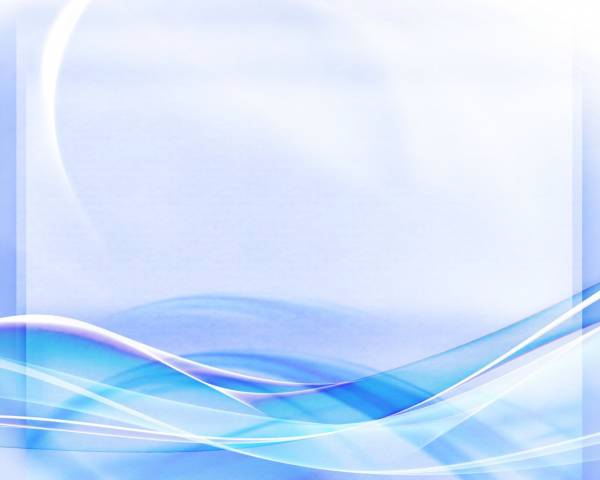 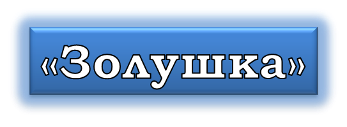 14
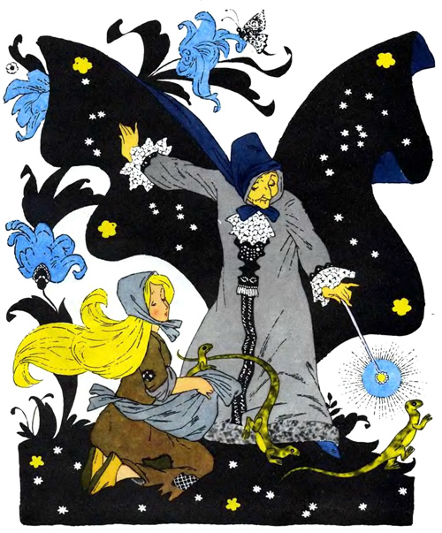 Из кого волшебница 
сделала шестерых слуг?
Из шести 
ящериц.
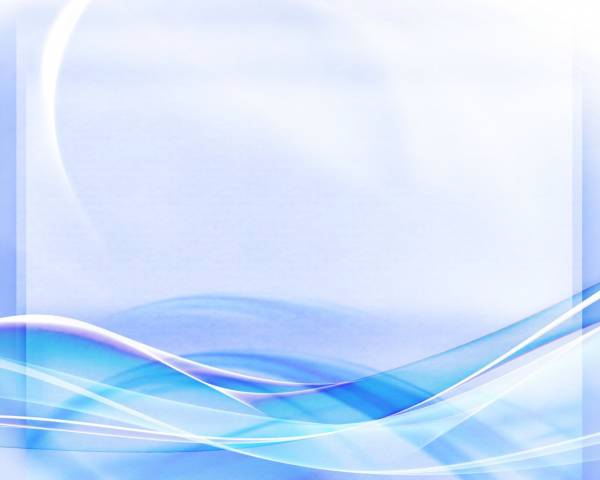 1
«Ослиная шкура»
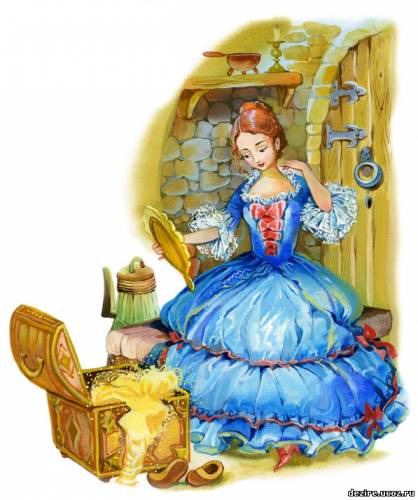 Какого цвета платье заказала принцесса королю в первый раз?
Голубое, 
как небо
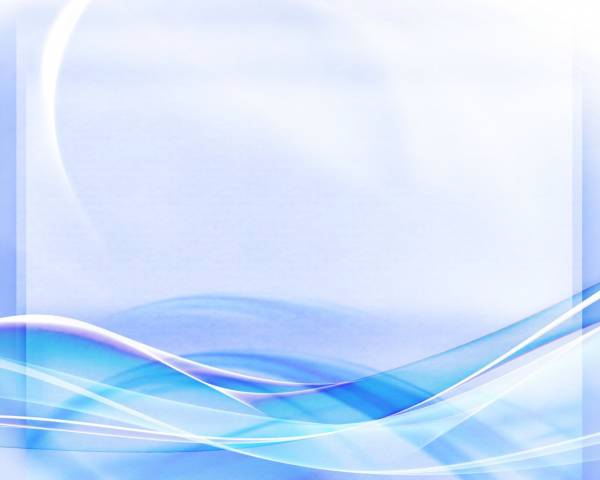 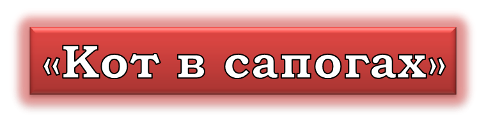 2
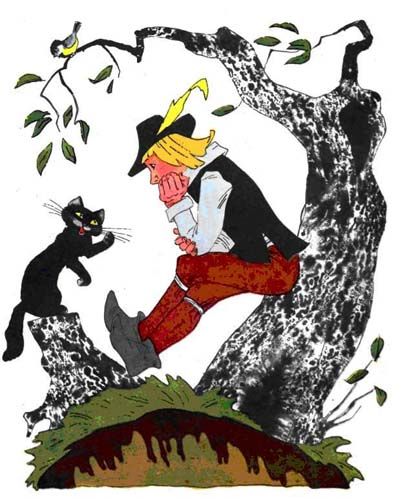 Как кот представил 
королю своего хозяина?
Маркиз 
Карабас
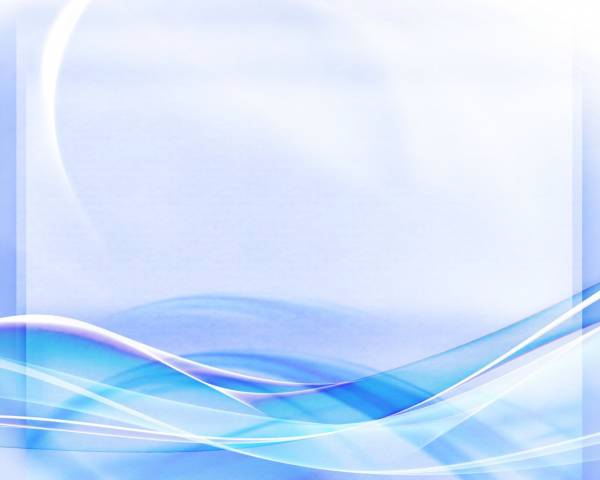 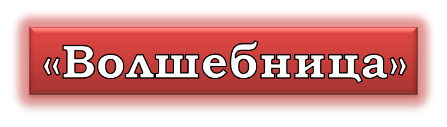 3
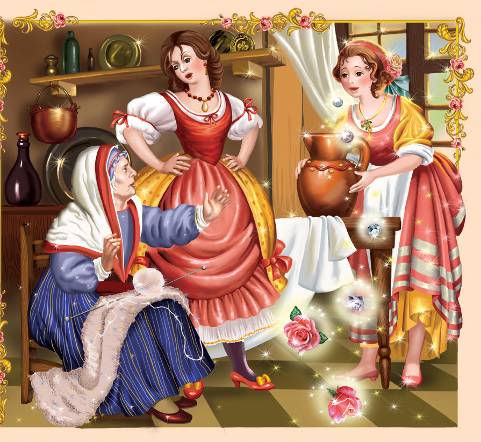 Что стала ронять изо рта  
младшая дочь после 
встречи с волшебницей?
Цветок или драгоценный камень
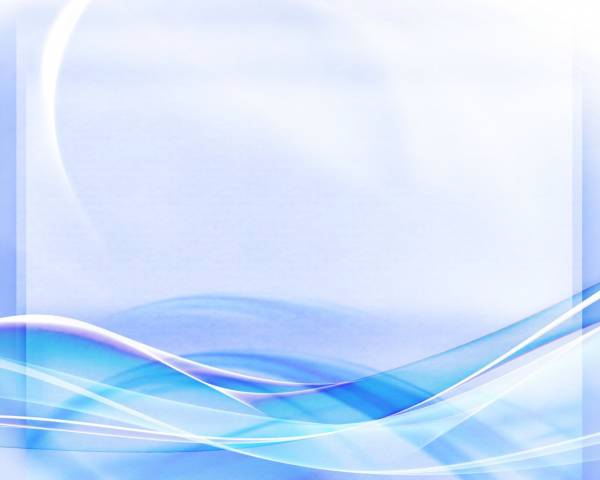 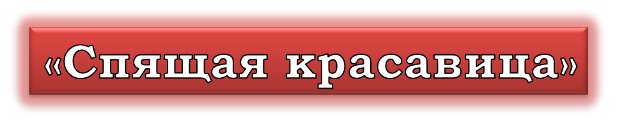 4
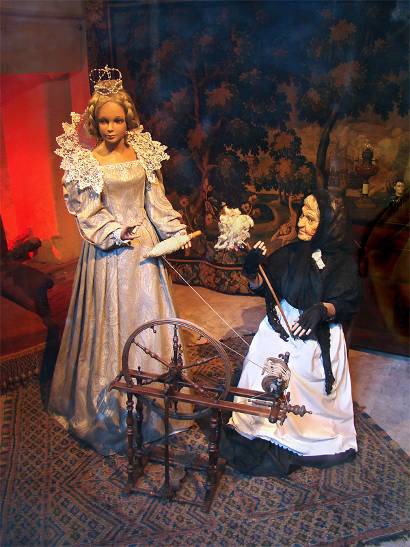 Сколько лет было 
принцессе, когда она 
уколола палец веретеном?
15 лет
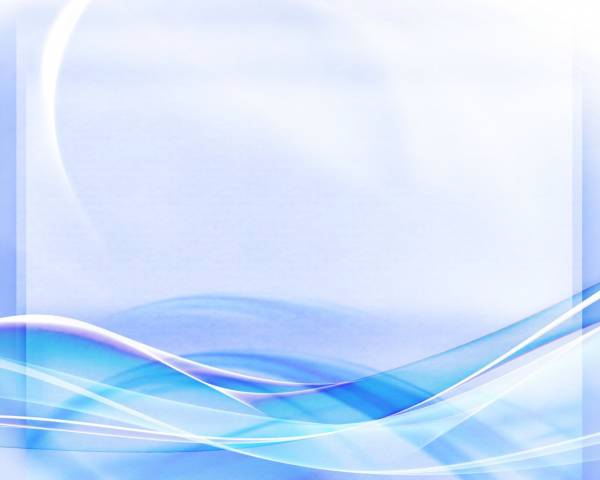 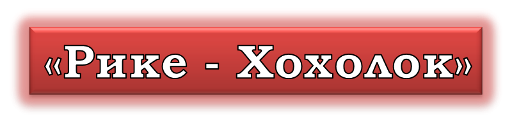 5
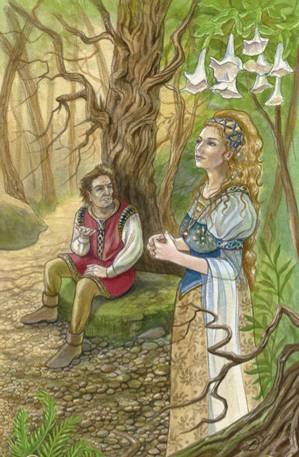 Что сказала волшебница 
о принцессе соседнего королевства?
Она будет настолько же глупа, насколько красива.
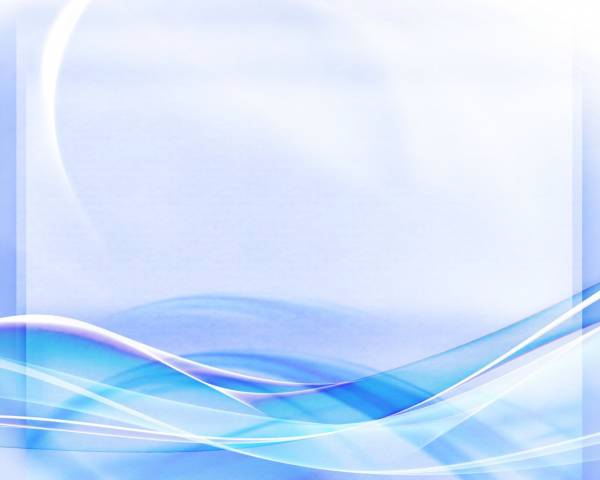 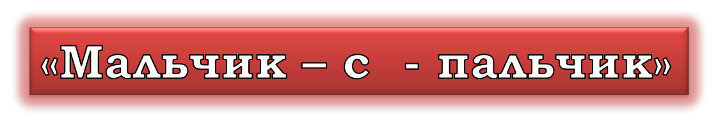 6
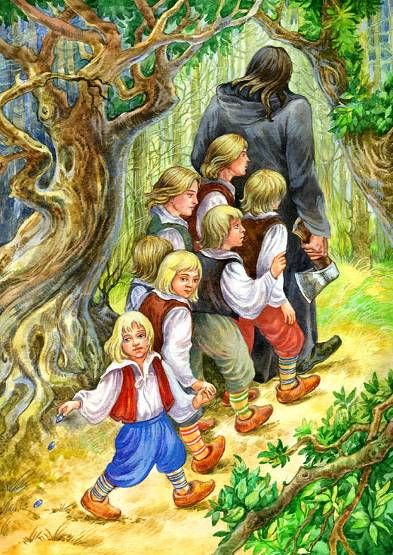 Что дровосек с женой 
решили сделать, когда 
в доме нечего было есть?
Завести своих 
детей в лес.
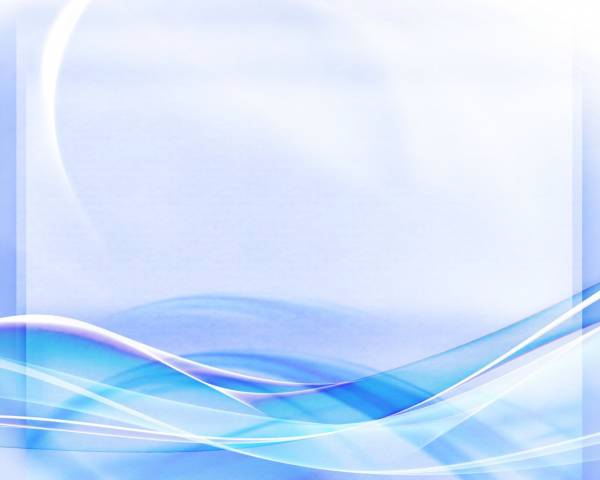 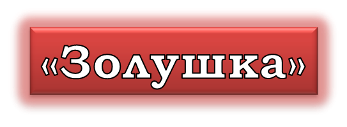 7
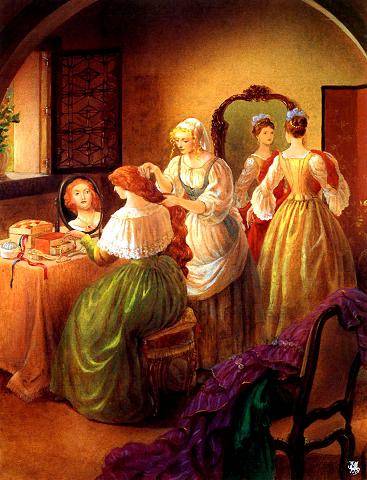 Каких цветов платья надели сёстры Золушки на бал?
Красное и чёрное
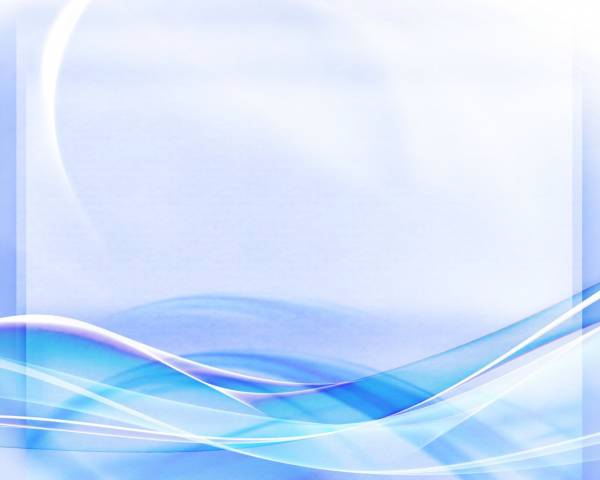 8
«Ослиная шкура»
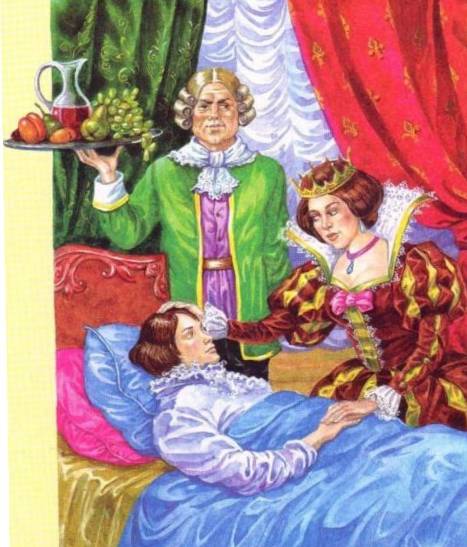 Чем чуть не подавился королевич, 
когда ел пирог, приготовленный Ослиной Шкурой?
Кольцом
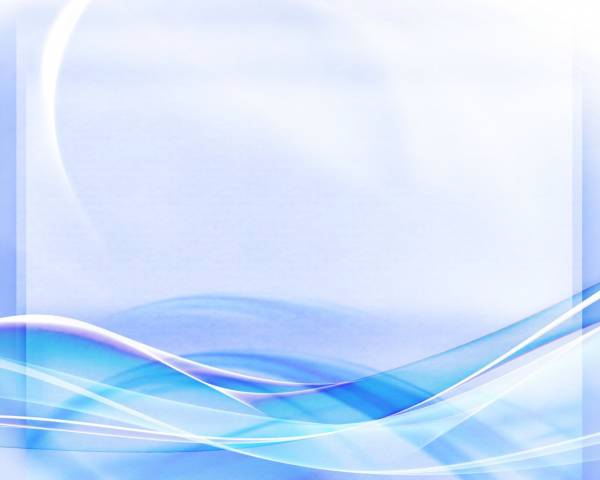 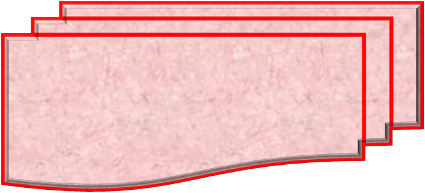 Косарей
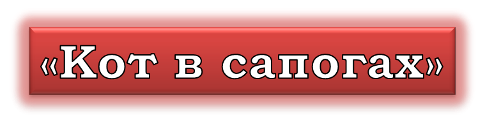 9
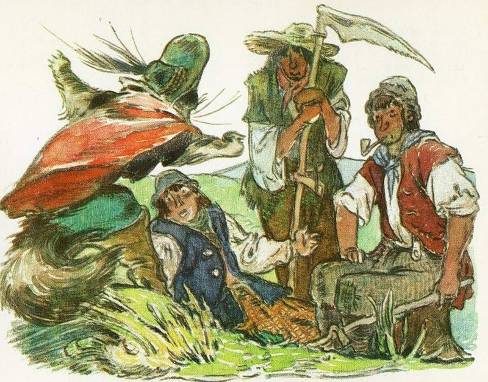 Кого первыми встретил 
Кот в сапогах, когда бежал 
впереди кареты?
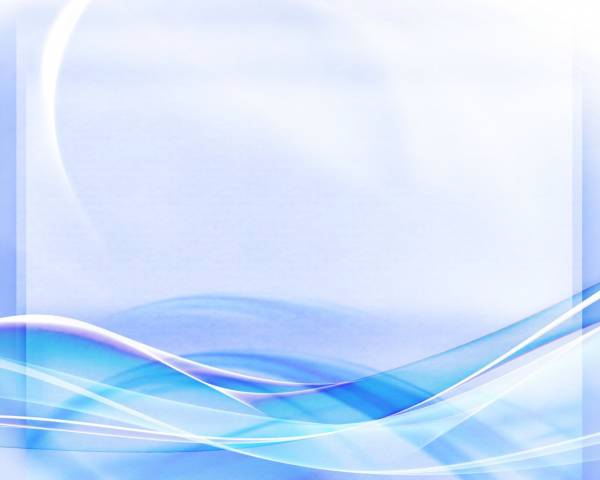 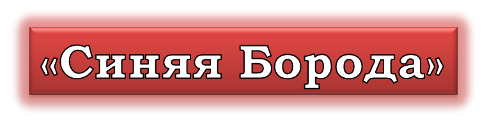 10
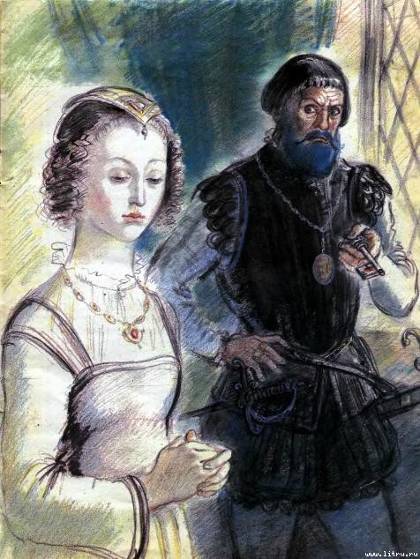 Кто спас последнюю 
жену Синей Бороды?
Её братья
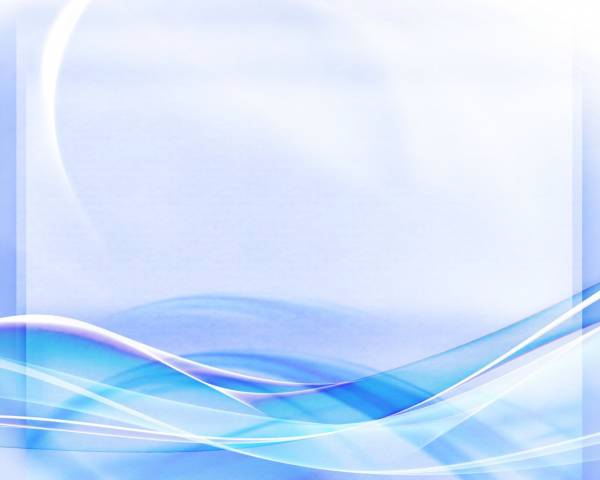 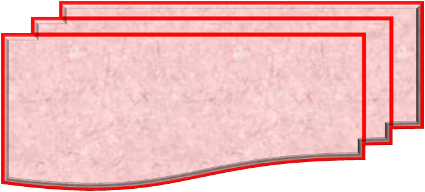 Усыпила в замке всех .
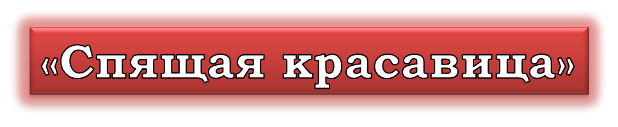 11
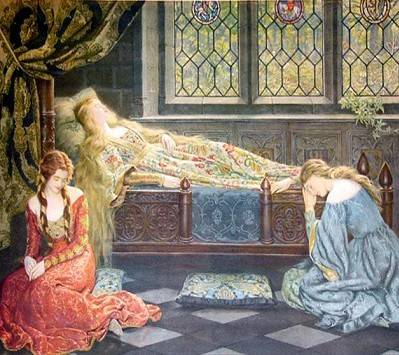 Что сделала добрая волшебница 
для того, чтобы проснувшись, 
принцесса не испугалась?
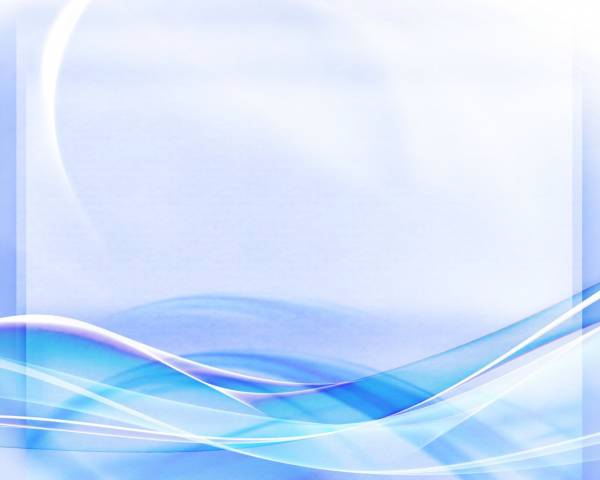 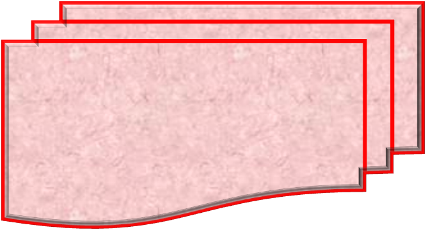 Она начала складно и хорошо разговаривать.
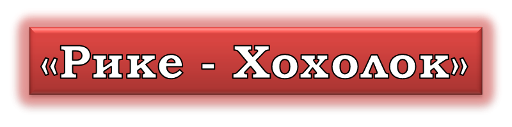 12
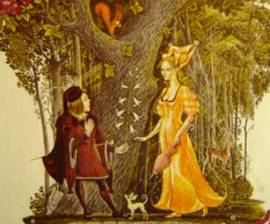 Что произошло с принцессой, 
как только она пообещала 
выйти замуж за Рике - Хохолок?
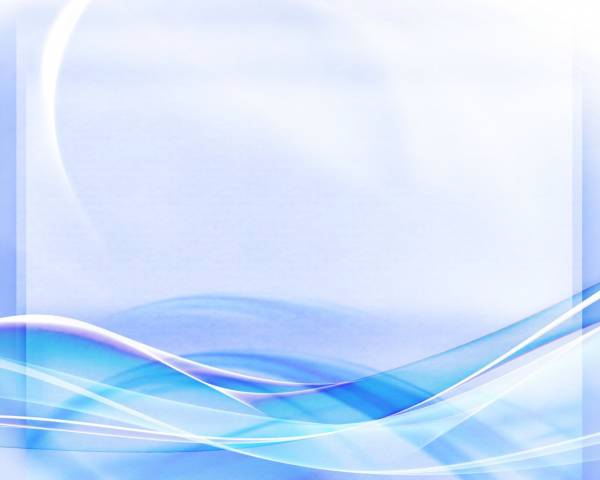 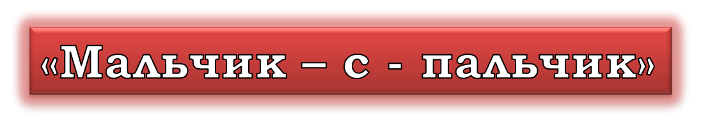 13
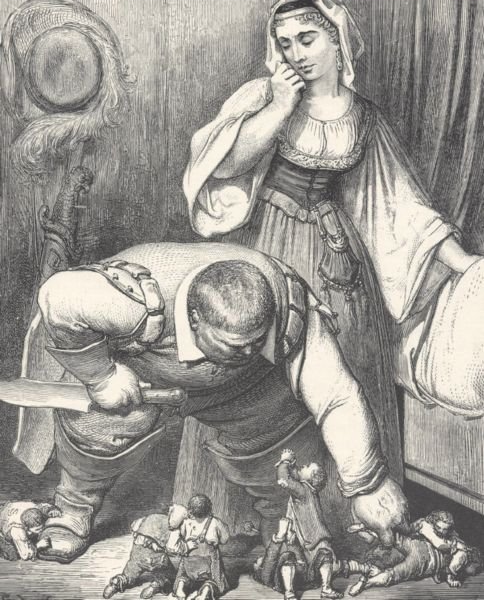 Почему людоед вместо мальчиков зарезал своих дочерей?
Мальчик–с-пальчик поменял шапочки мальчиков на веночки девочек.
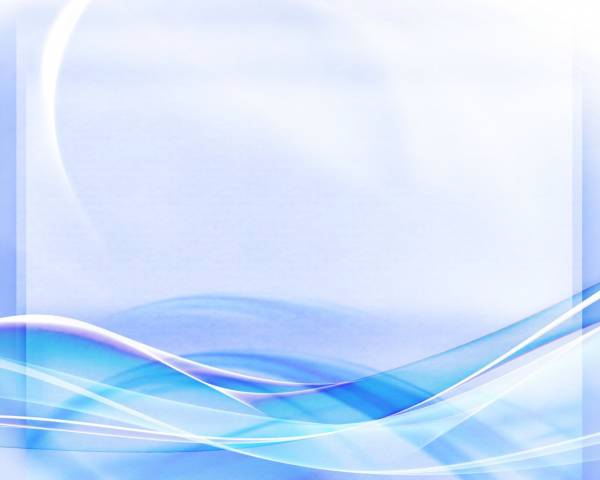 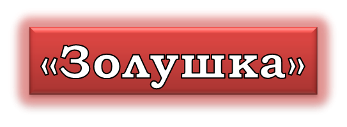 14
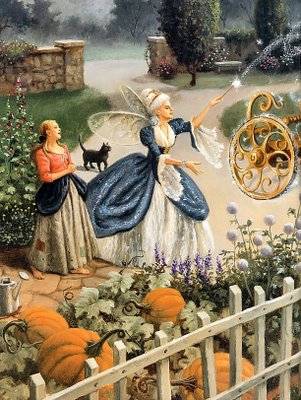 Кого превратила 
волшебница в кучера?
Большую крысу.
Источники информации
http://pedsovet.su/_ld/265/09177714.jpg - фон для презентации http://upload.wikimedia.org/wikipedia/commons/d/d4/ChPerrault.jpg - Шарль Перро
http://img-fotki.yandex.ru/get/4714/136191046.16/0_61970_b1ac30a_L.jpg - «Ослиная шкура» http://dezire.ucoz.ru/_ph/8/2/764034816.jpg - «Ослиная шкура» голубое платье
http://t3.gstatic.com/images?q=tbn:ANd9GcQVWUYvLR6I6zgdI2RtWNUlMuL_IgKPftoit4uABjAQ79DqboVm – мельница, осёл, кот 
http://hobbitaniya.ru/perro/kotvsap/kotvsap2.jpg - Маркиз Карабас 
https://st.free-lance.ru/users/colibry6/upload/f_4f15279425d75.jpg - «Волшебница» http://illustrators.ru/illustrations/483442_original.jpg?1352116682 – «Спящая красавица» http://dic.academic.ru/pictures/wiki/files/76/Loire_Indre_Usse3_tango7174.jpg - «Спящая красавица» http://3.bp.blogspot.com/-6vQ1tXIDnEo/T2DOBr5sjKI/AAAAAAAAGFE/YiZMrNhDj-E/s1600/IMG_2148.JPG - «Рикэ - Хохолок» 
http://www.thefairytaletarot.com/images/pentacles/Pentacles_2.jpg - «Рикэ - Хохолок» http://journals.ru/attach/346/34582/712352.jpg - «Мальчик - с - пальчик»
 http://img-fotki.yandex.ru/get/6414/157060903.c7/0_ab277_1cb21377_XXXL.jpg - «Золушка» http://www.planetaskazok.ru/images/stories/perro/zolushka/7.jpg - «Золушка» http://img395.imageshack.us/img395/8132/a9nj.jpg - «Ослиная шкура» 
https://st.free-lance.ru/users/colibry6/upload/f_500a4baf99268.jpg - «Волшебница» http://kattrys.ru/sites/default/files/imagepicker/1/sinyaya_boroda.jpg - «Синяя Борода» 
http://img-fotki.yandex.ru/get/5904/marinkop.10/0_487a4_93e31830_XL.jpg - «Кот в сапогах» http://www.vokrugsveta.ru/img/cmn/2010/08/30/001.jpg - «Синяя Борода» http://dvafisha.ru/images/ustore/45/37/E6k0cn9fV7eV_9076_XL.jpg - «Спящая красавица» http://upload.wikimedia.org/wikipedia/commons/e/e1/45665535_krasavica_son.jpg  - «Спящая красавица» http://mirfentazy.ru/images/phocagallery/v/vityukarr/vityukarr_skazki_sh_perro/thumbs/phoca_thumb_l_vityukarr_05.JPG - «Рикэ - Хохолок» 
http://media.moyareklama.ru/afisha/16513_1.jpg -  «Рикэ - Хохолок» http://www.planetaskazok.ru/images/stories/perro/malchik_s_palchik/img_23.jpg - «Мальчик с пальчик» http://dreamworlds.ru/uploads/posts/2009-11/1258073007_ogr-iz-malchika-s-palchika.jpg - «Мальчик с пальчик» http://audioskazki.net/wp-content/gallery/sharl_perro/zolushka/p0016.jpg  - «Золушка» http://cutiethoughts.files.wordpress.com/2010/06/cindrella-6.jpg - «Золушка» 
https://st.free-lance.ru/users/colibry6/upload/f_500a48d939e8d.jpg - « Кот в сапогах» http://www.ikolyaski.ru/UserFiles/cinderella_blue_dress_classik(2).jpg – «Золушка» 
http://beauty-blogger.ru/wp-content/uploads/2012/09/sleeping-beauty4.jpg -  «Спящая красавица» http://upload.wikimedia.org/wikipedia/commons/thumb/6/6b/Claude_Perrault.png/472px-Claude_Perrault.png - Клод Перро http://upload.wikimedia.org/wikipedia/commons/thumb/f/fd/Charles_Perrault02.jpg/357px-Charles_Perrault02.jpg - Раннее издание сказок с портретом автора